SALUD MENTAL
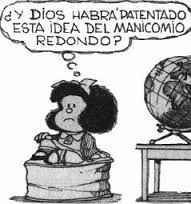 TUTORÍAS ESO
IES PADRE JUAN DE MARIANA
DÍA MUNDIAL DE LA SALUD MENTAL
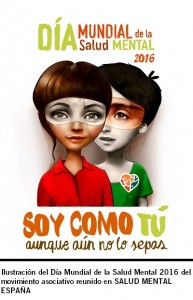 10 DE OCTUBRE
LEMA DE ESTE AÑO:
“SOY COMO TÚ AUNQUE AÚN NO LO SEPAS”
https://www.youtube.com/watch?v=gMtaM5H47nI
Definición de la OMS
La salud mental se define como un estado de bienestar en el cual el individuo es consciente de sus propias capacidades, puede afrontar las tensiones normales de la vida, puede trabajar de forma productiva y fructífera y es capaz de hacer una contribución a su comunidad.
La dimensión positiva de la salud mental se destaca en la definición de salud que figura en la Constitución de la OMS: «La salud es un estado de completo bienestar físico, mental y social, y no solamente la ausencia de afecciones o enfermedades».
FACTORES-SITUACIONES QUE AFECTAN A NUESTRA SALUD MENTAL
1. A NIVEL PERSONAL
PROBLEMAS FAMILIARES: SEPARACIONES, PROBLEMAS DE CONVIVENCIA, ENFERMEDADES DE FAMILIARES, DESEMPLEO, MALOS TRATOS, MIGRACIÓN POR MOTIVOS LABORABLES,…
MALA ALIMENTACIÓN: TRASTORNOS ALIMENTICIOS.
PERDIDA DE SERES QUERIDOS.
DROGODEPENDENCIA: ALCOHOL, OTRAS DROGAS, FARMACOS,…
SITUACIONES DE TENSIÓN SOSTENIDA: ACOSO, BULLING, CIBERACOSO, SEXTING,…Y OTRAS MÁS TRAUMÁTICAS COMO AGRESIONES, ROBOS,… 
2. A NIVEL SOCIAL
VIOLENCIA SOCIOPOLÍTICA (CONFLICTOS BÉLICOS): SITUACIONES TRAUMÁTICAS, REFUGIADOS, MIGRANTES…
 CRISIS ECONÓMICAS
CÓMO CUIDAR NUESTRA SALUD MENTAL
Ser curioso: El conocimiento es poder. Hay que informarse y leer libros. Los buenos libros pueden mejorar el estado de ánimo e inspirarte para afrontar problemas.
Crear tu propio blog: hacer tu propio blog con dibujos, poemas, fotos y pensamientos. La creatividad ayuda y fortalece tu confianza en tí mismo.
Hacer ejercicio. Moverse.
Dormir: Sólo durante el sueño nuestro sistema inmunológico está en pleno apogeo y regeneramos nuestro cuerpo.
Comer de todo: Evitar al comida rápida, 5 comidas al día, tener una dieta equilibrada.
CÓMO CUIDAR NUESTRA SALUD MENTAL
Escuchar música: Pueden inspirar y crear un buen estado de ánimo. Pregunta a tus amigos lo que escuchan. Seguro que tienen un buen consejo para ti.
Trabajar tu autoestima: Cree en ti mismo y acéptate como eres. Uno de los ejercicios más difíciles !!! ¿Cuánto te conoces a ti mismo? ¿Te encuentras bien contigo mismo?  
Tener un horario habitual: un horario regular es muy importante. Seguir una rutina. Tener actividades después del IES. Realizarte un horario de estudio.
Proponerse metas alcanzables: A veces queremos abarcar muchas cosas y al final no acabamos nada. Si nos ponemos metas pequeñas y alcanzables iremos aumentando nuestra autoestima.
Evitar el consumo de sustancias adictivas.
ALGUNOS DATOS SOBRE SALUD MENTAL
Una de cada cinco personas en España tendrá en su vida algún problema de salud mental, unos trastornos que se pueden provocar por situaciones personales de grandes dificultades, según han informado familiares de los pacientes en la víspera del Día Mundial.
Las sociedades médicas especializadas en psiquiatría han detectado el incremento de los trastornos mentales más comunes, como la ansiedad y la depresión que, según la Organización Mundial de la Salud (OMS), serán en 2020 la causa principal de baja en el trabajo.
Los problemas de salud mental son los responsables del 17 por ciento de la discapacidad a nivel mundial, según el último informe de la encuesta mundial de Salud Mental de la Organización Mundial de la Salud.
El 70% de los trastornos psicóticos aparecen en la adolescencia. Los primeros síntomas más visibles -aislamiento, cambios bruscos de comportamiento o actitudes paranoides, cambio drástico en el rendimiento escolar, etc.- empiezan a aparecer a estas edades.
Un millón de niños y adolescentes se ven afectados por trastornos mentales en España.
El consumo de marihuana antes de los 18 años ocasiona daños mentales.
Existe una relación causal entre el consumo nocivo de alcohol y una serie de trastornos mentales y comportamentales, además de las enfermedades no transmisibles y los traumatismos.
FIN
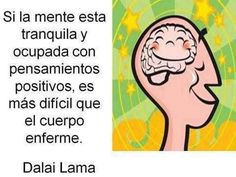